Tsunami Service Provider Report
Pacific Tsunami Warning Center
Charles McCreery, Director
NOAA Pacific Tsunami Warning Center
charles.mccreery@noaa.gov
Sensing Network: Seismic – 6/5/22
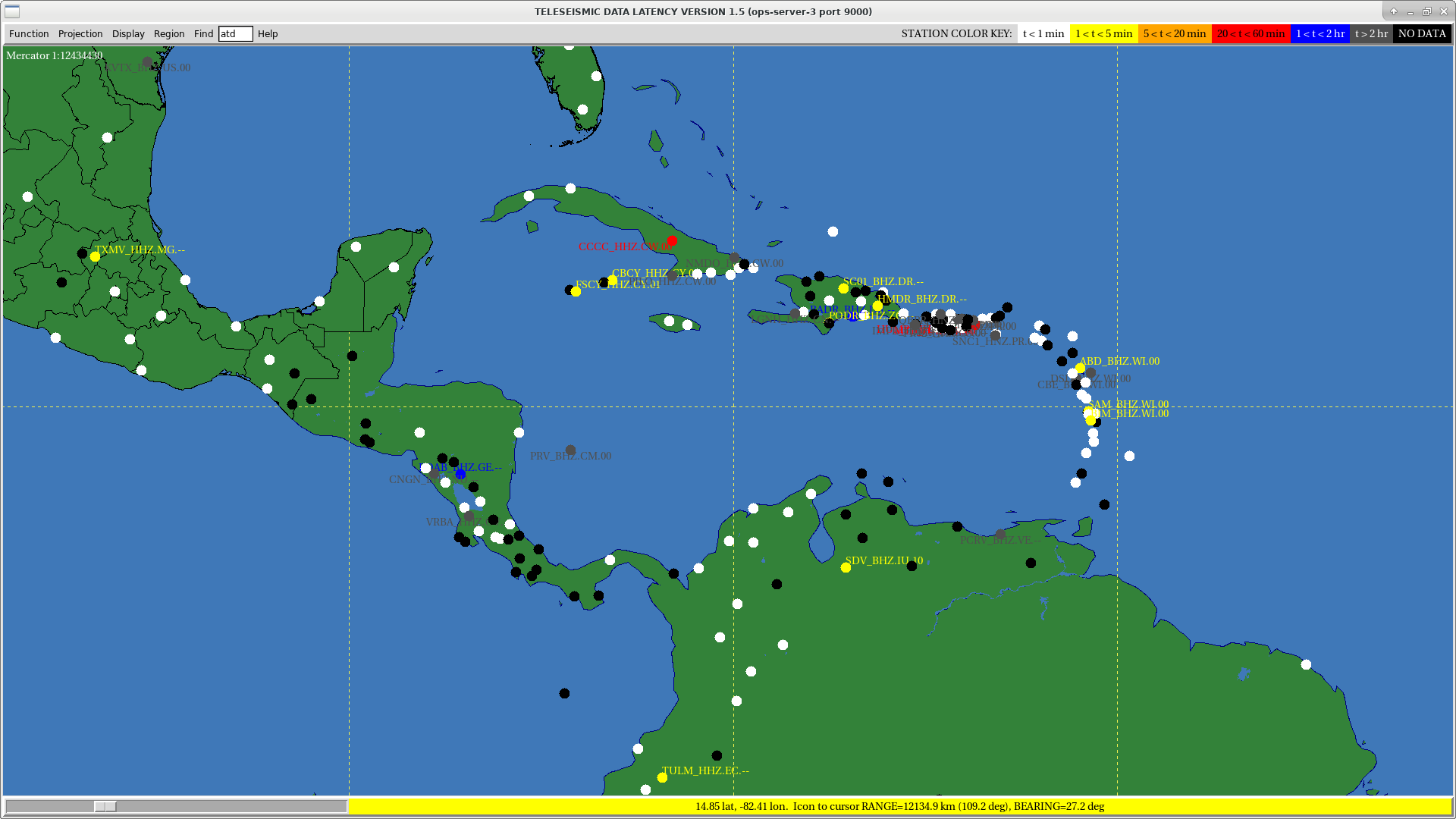 Snapshot on 6/5/22
White Dots are Active
Sensing Network: Seismic – 1/30/23
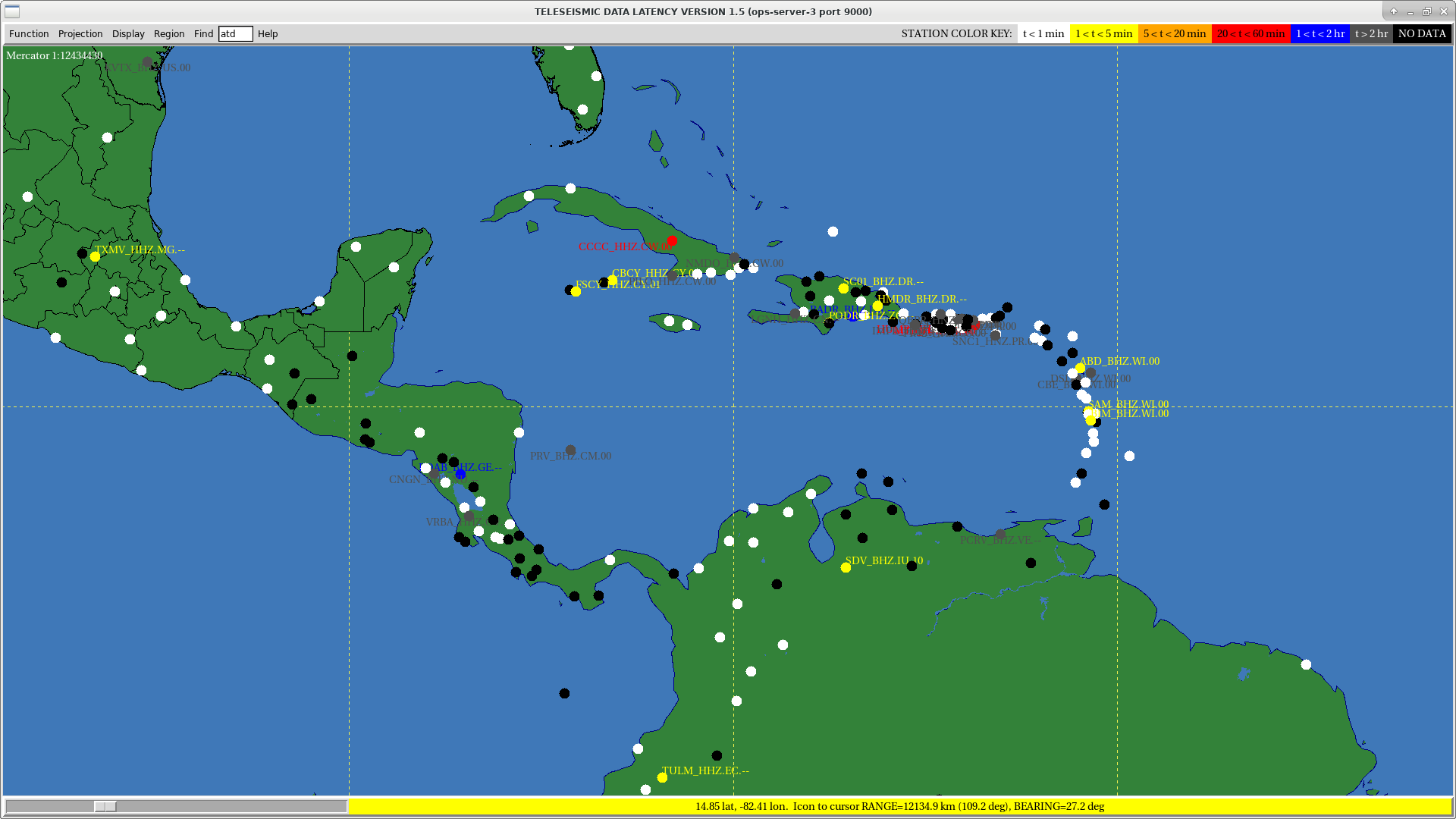 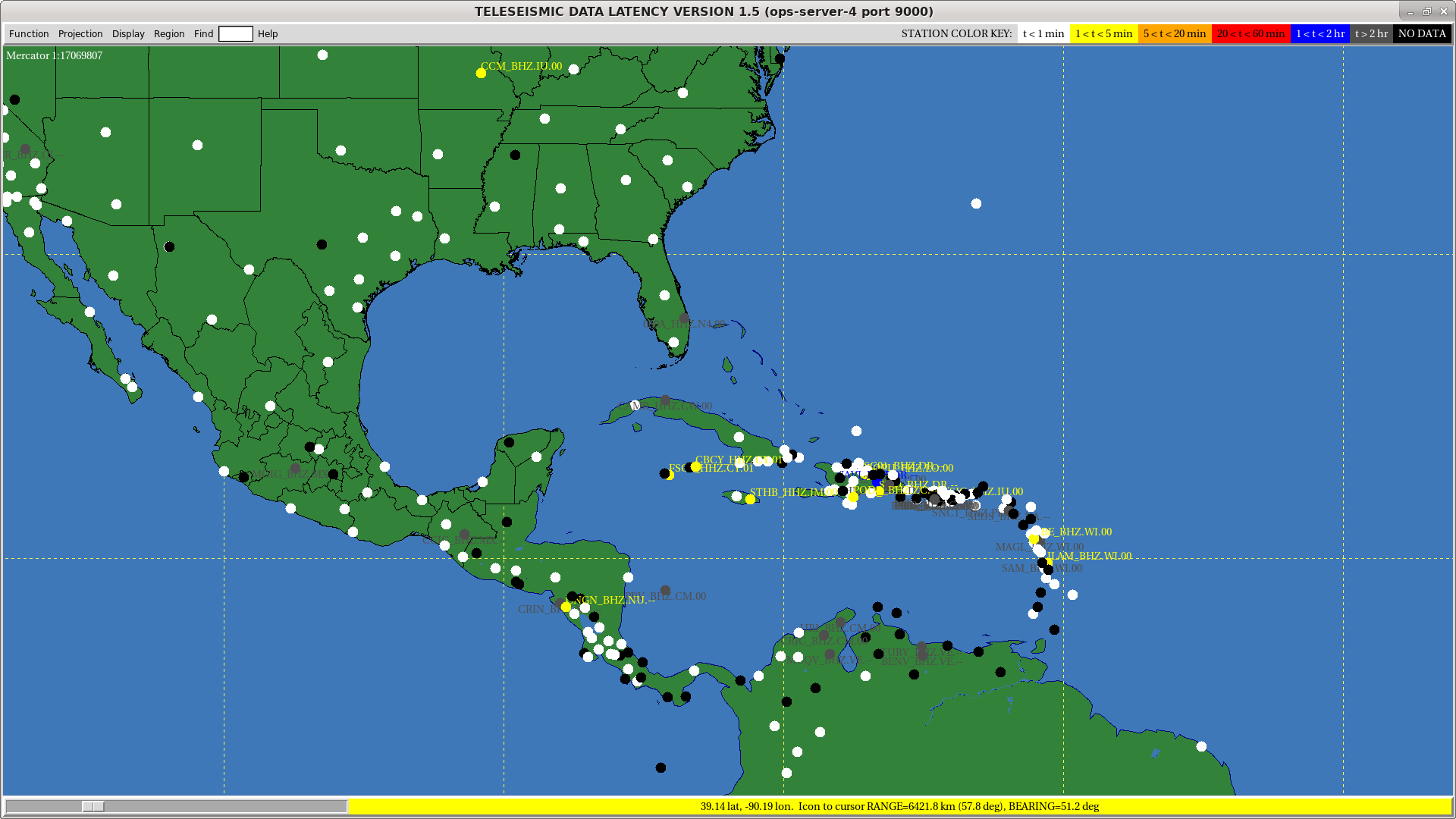 Snapshot on 1/30/23
White Dots are Active
Sensing Network: Sea Level – 6/5/22
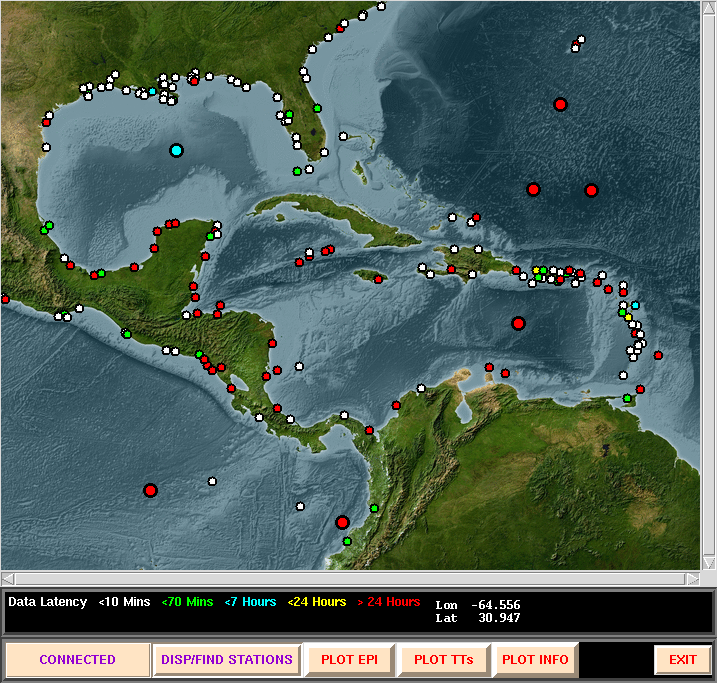 Large Dots are DARTs
Snapshot on 6/5/22
White/Green/Blue Dots are Active
Sensing Network: Sea Level – 1/30/23
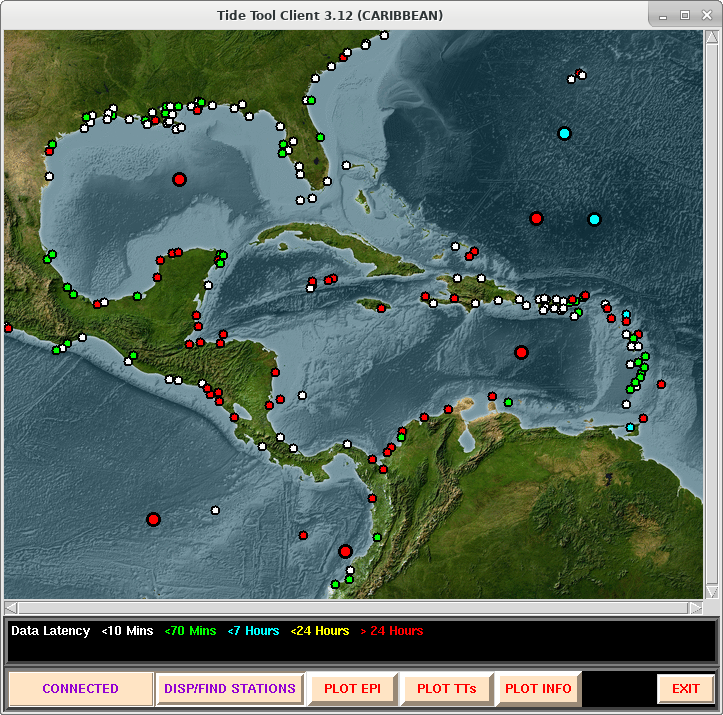 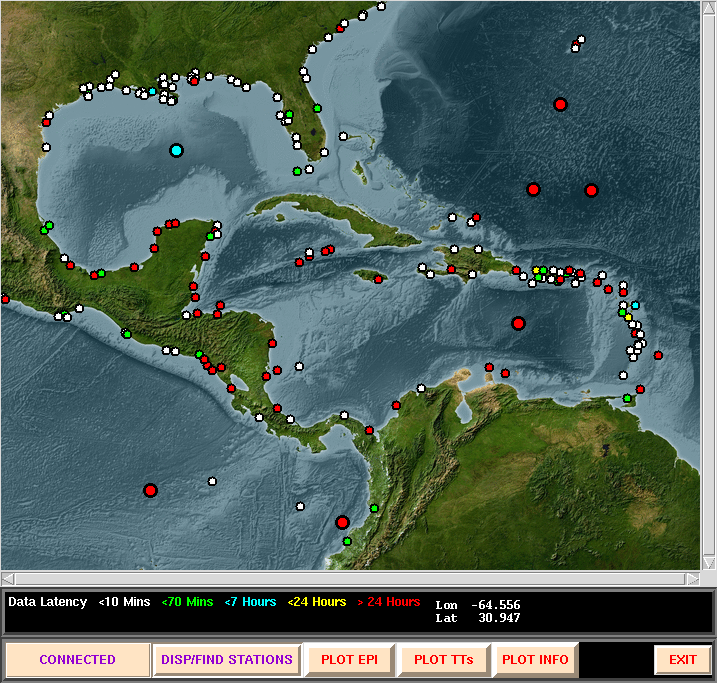 Large Dots are DARTs
Snapshot on 1/30/23
White/Green/Blue Dots are Active
9 Message Events: 04/25/2021 – 01/30/2022
Message Events – Key Performance Indicators
3 Noteable Events
1.  8/12/2021 South Sandwich Islands Earthquake and Tsunami
Multiple events – largest was an 8.1 – not quickly understood
Only one nearby sea level gauge – South Georgia Island (UK)
Amplitudes greater than 0.6m were recorded at South Georgia Island, in Argentina, and in South Africa
Tsunami was also widely recorded in the Pacific and Indian Oceans
No tsunami alerting system for southern Atlantic
ICG/PTWS has agreed to include this source region in its Seismic Source Zone
TOWS-WG recommends to explore expanding tsunami warning system coverage to southern Atlantic
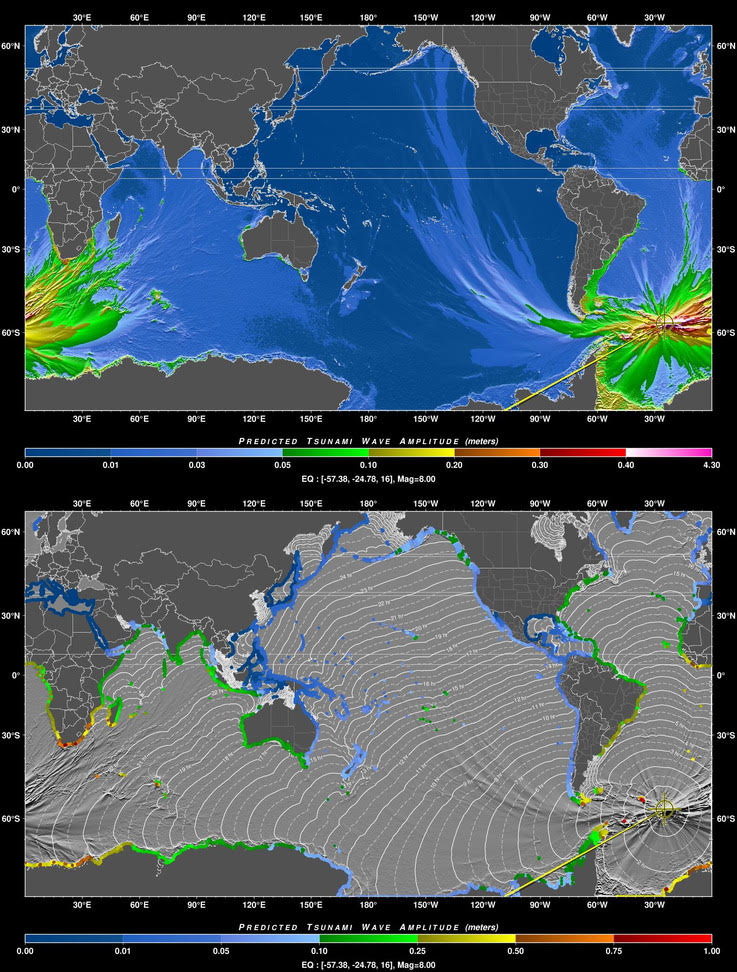 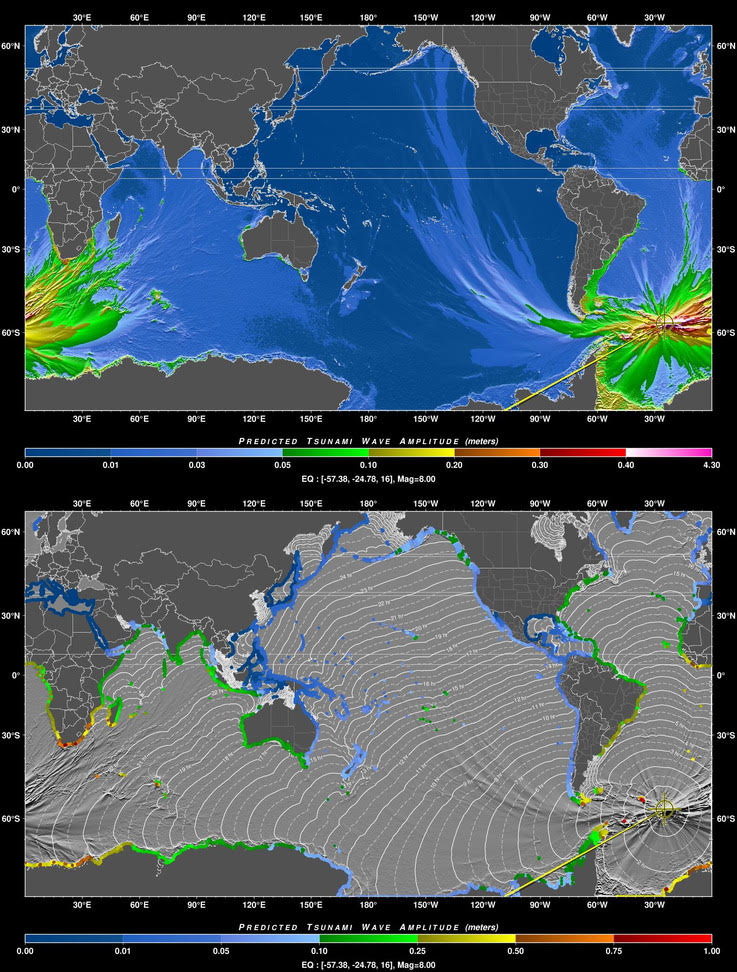 RIFT Simulation of 8/12/21 Tsunami
8/12/2021 South Sandwich Islands Earthquake and Tsunami
Multiple events – largest was an 8.1 – not quickly understood
Only one nearby sea level gauge – South Georgia Island (UK)
Tsunami was produced and recorded in Atlantic, Pacific and Indian Oceans
Amplitudes greater than 0.6m were recorded at South Georgia Island, in Argentina, and in South Africa
No tsunami alerting system for southern Atlantic
ICG/PTWS has agreed to
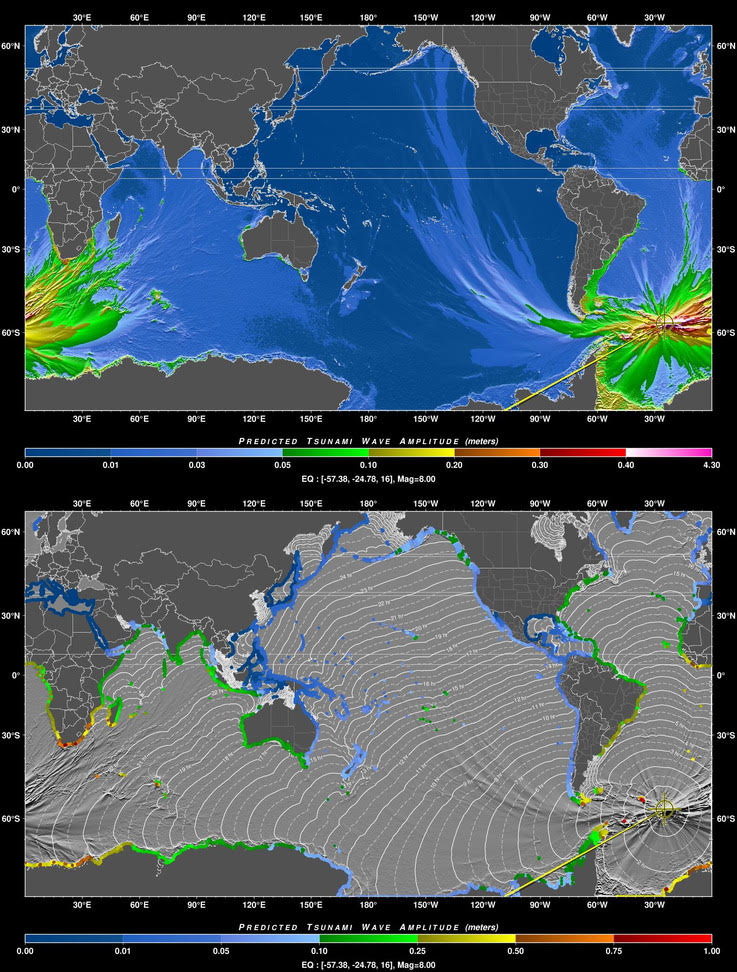 Continue Southern Atlantic Event Messages?
7 of 16 Message Events were for Southern Atlantic Earthquakes
An unlikely Mw 8.5 is only 0.3-1m in Bermuda with 14-hr travel time
Make Southern Atlantic part of PTWS – much closer to Chile
CARIBE-EWS still covered
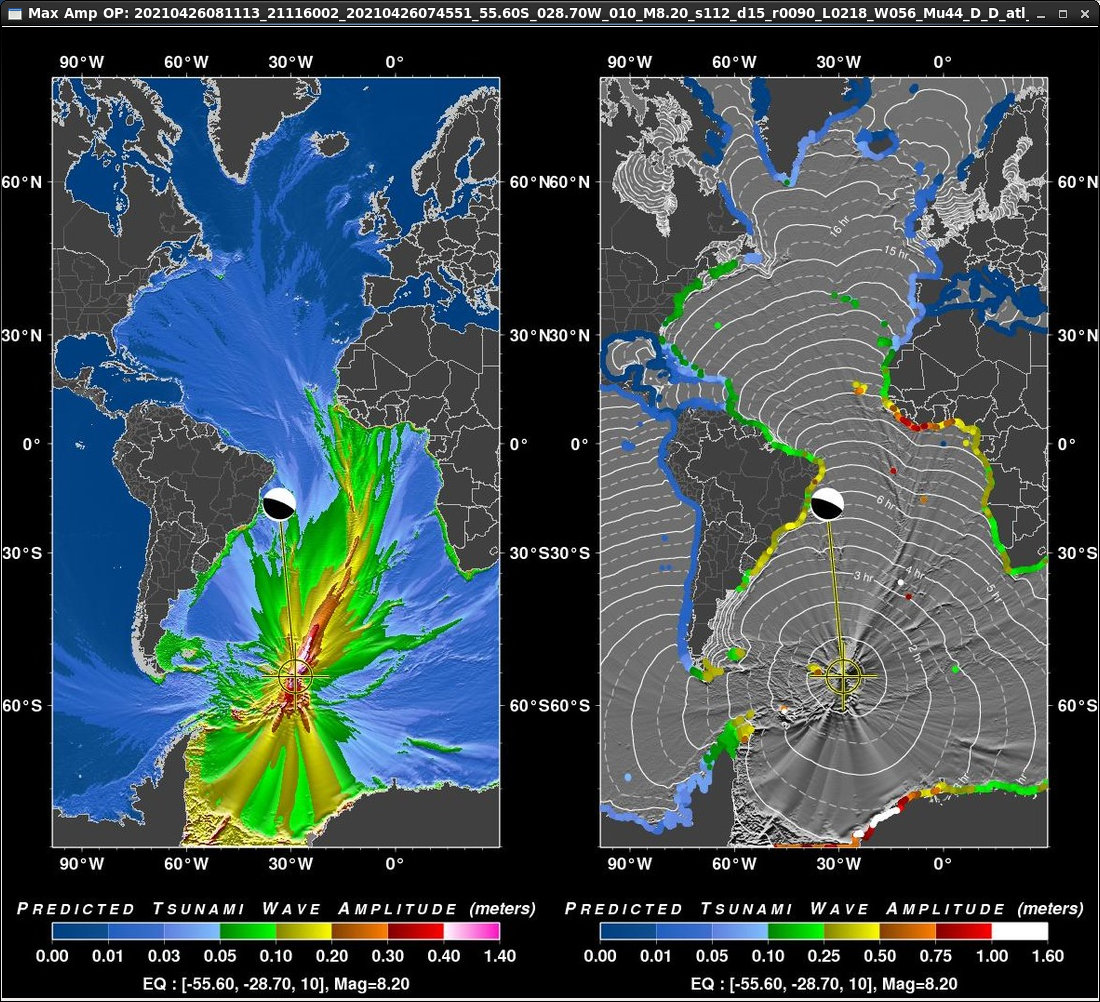 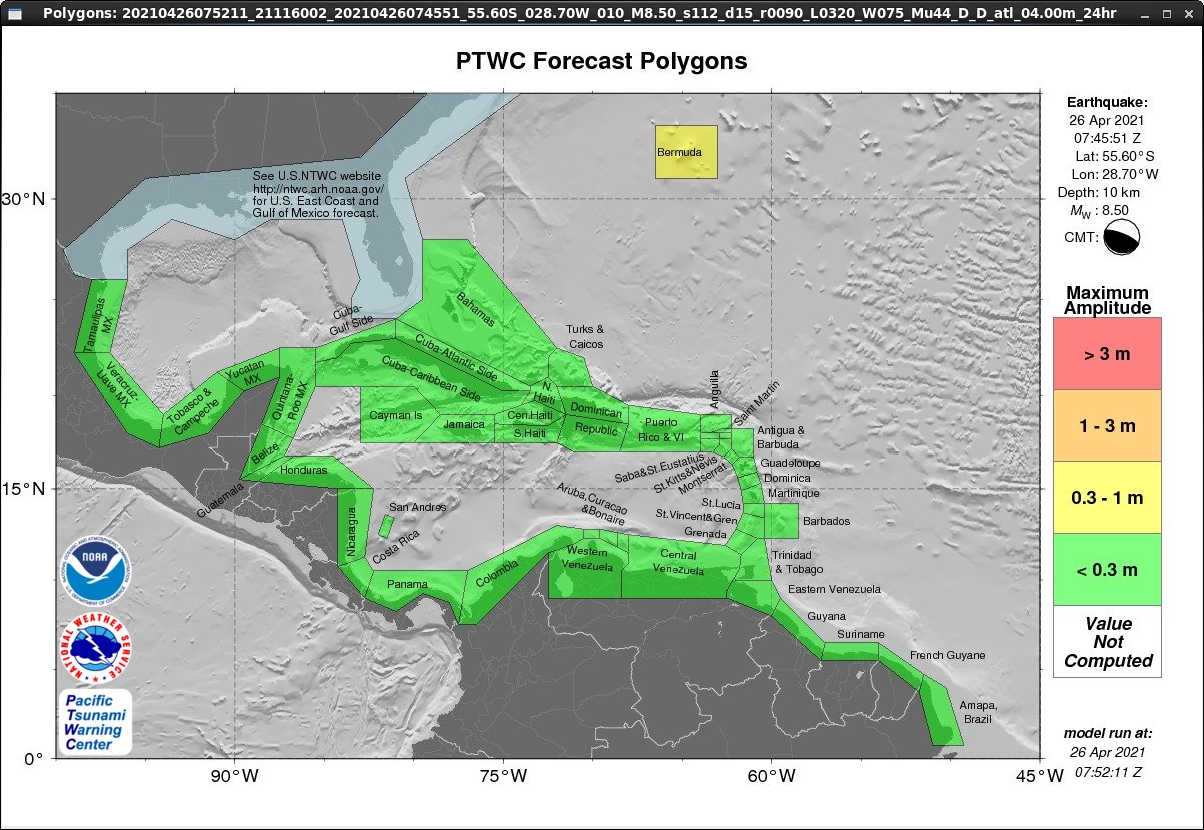 3 Noteable Events
2.  8/14/2021 Haiti Earthquake and Tsunami
Initial Information Statement for Mw=7.0 was upgraded after 50 minutes to a Threat Message for upgraded Mw=7.2
Epicenter on the narrow Tiburon Peninsula – had to check for tsunami waves on both sides
Small tsunami waves, < 10 cm, recorded in Haiti and Mexico
8/14/21 Mw 7.2 Haiti Earthquake
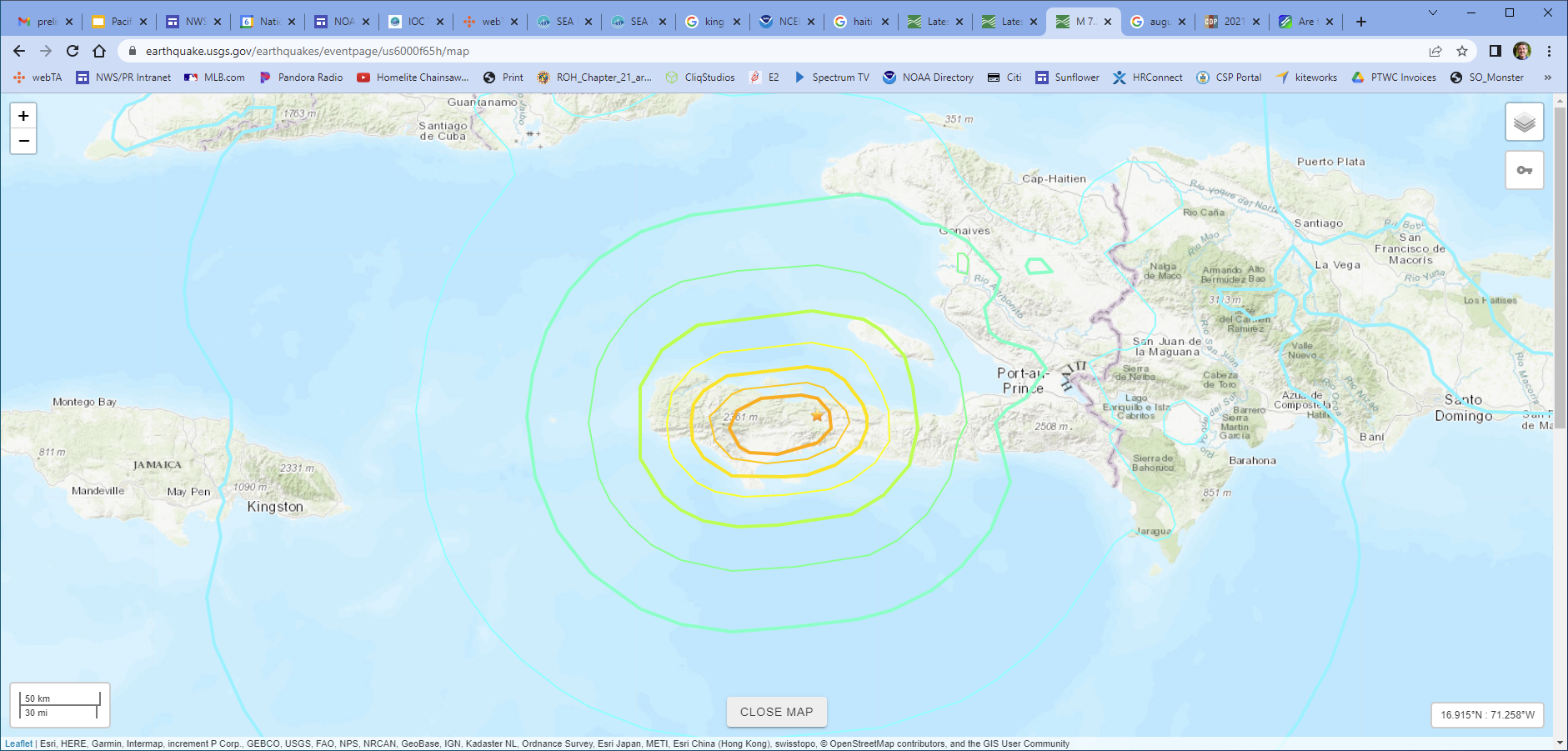 USGS
Modified Mercalli Intensity Contours – Maximum (orange) is 7.5
3 Noteable Events
3.  1/15/2022 Hunga Tonga Volcano eruption and tsunami
Explosive eruption of the Hunga Tonga – Hunga Ha`apai Volcano near Tonga
Tsunami runups > 10m in Tonga
Tsunami waves generated and observed in all the world’s ocean basins by the atmospheric disturbance
Equivalent to the 1883 explosive eruption of Krakatau?
Geographic Awareness
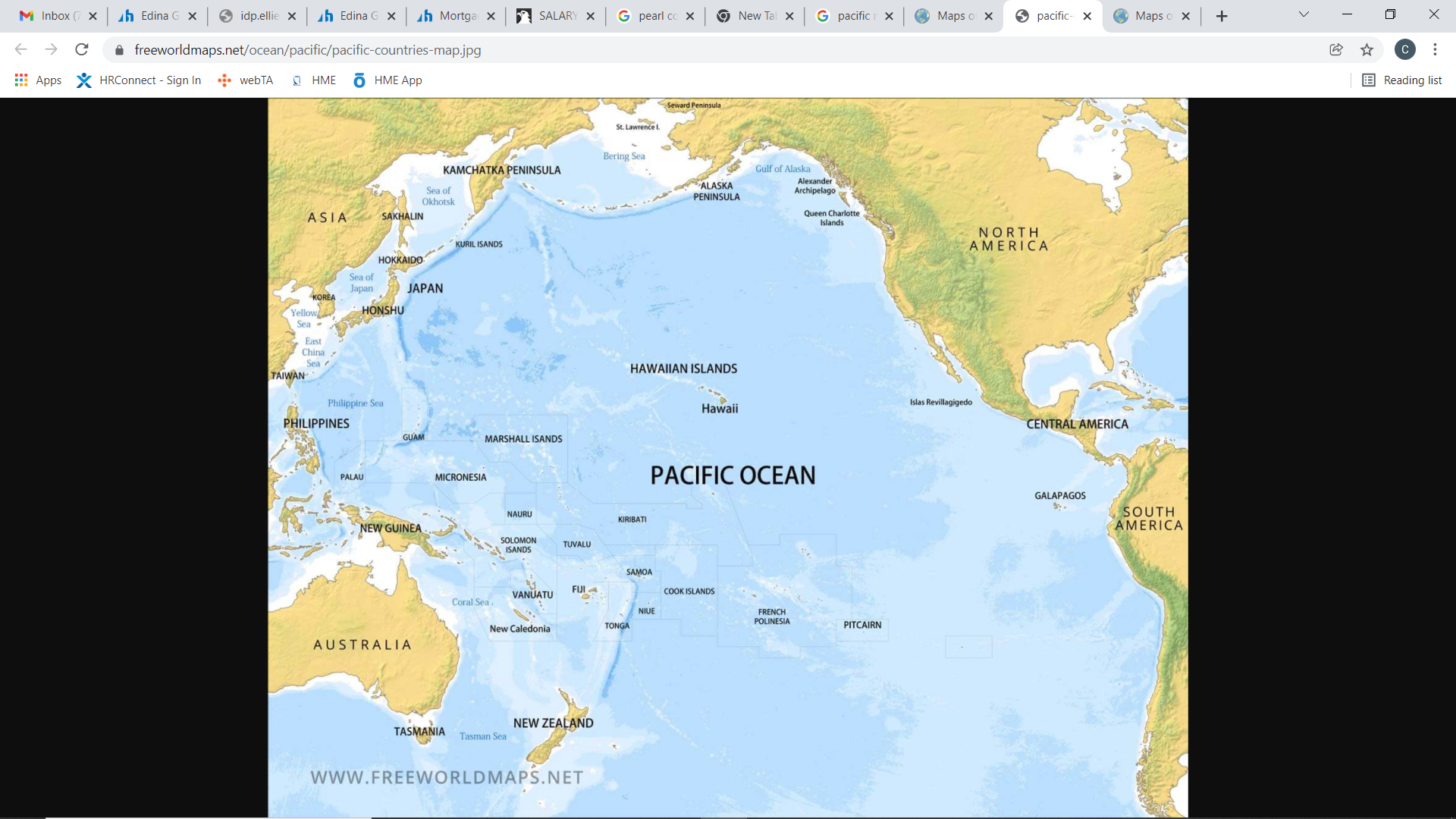 Hunga Tonga – Hunga Ha`apai Volcano
Tsunami arrival at Nuku`alofa
Tsunami signal at Nuku`alofa following the explosive eruption of Hunga Tonga
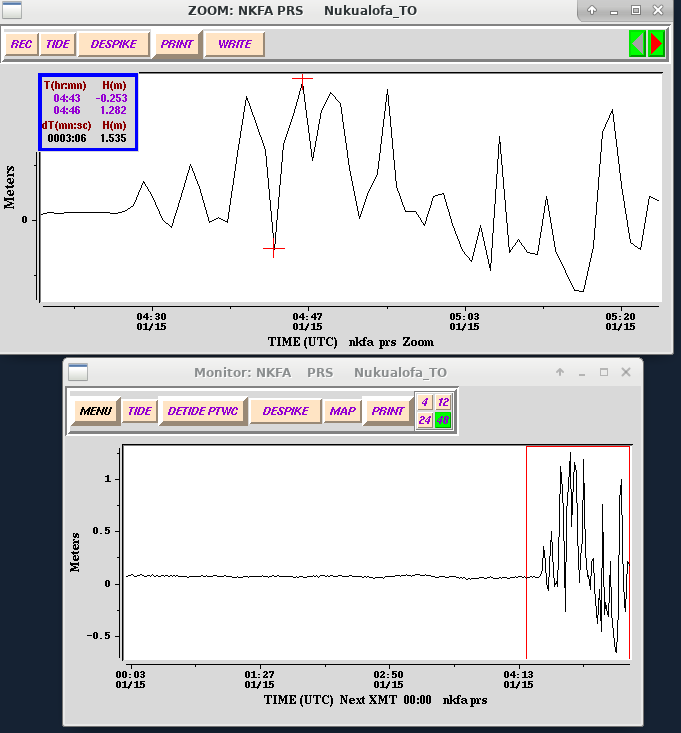 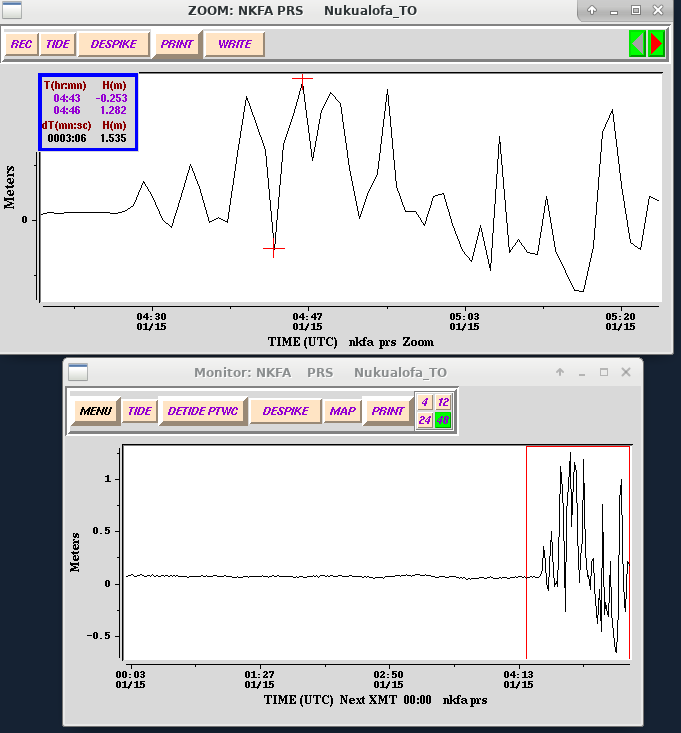 Modeled Tsunami Maximum Amplitude In the Pacific
Based on the Ocean Disturbance at the Volcano
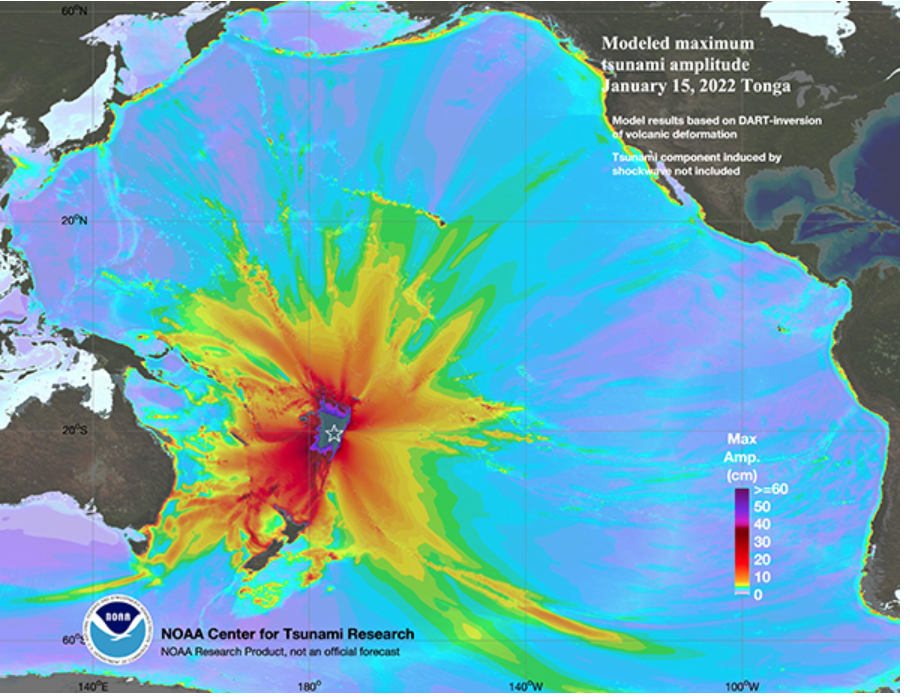 Tonga Ridge
Sample Maximum Tsunami Amplitudes
West of Tonga Ridge
East of Tonga Ridge
Modeled Tsunami Maximum Amplitude In the Pacific
Based on Atmospheric Pressure Wave Forcing
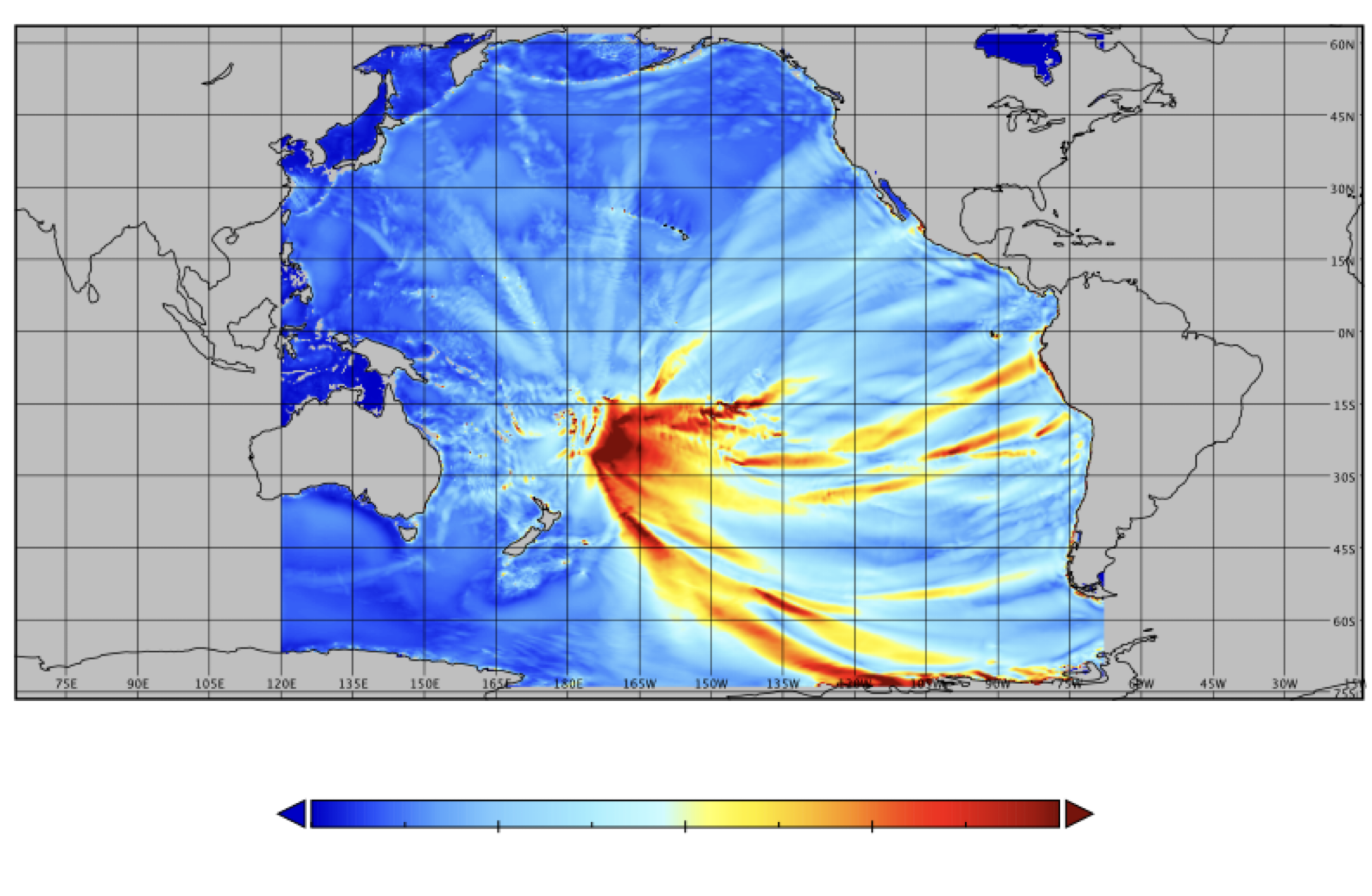 Tonga Ridge
Volcano
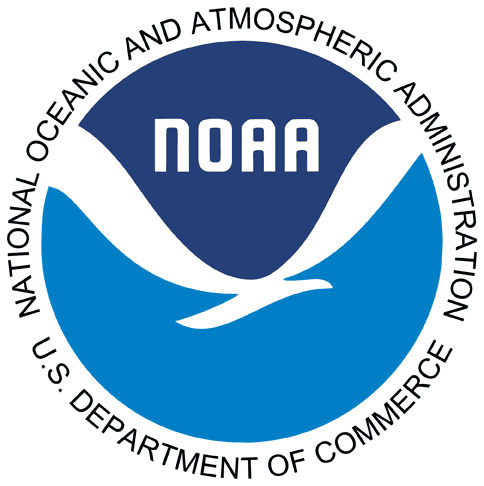 PTWC 1/15/21 Hunga Tonga Response
During Event
Tsunami detected quickly, but no automatic threat area or Pacific forecast since not an earthquake source and no earthquake parameters.
Could use fake earthquake parameters to generate PTWS text messages and threat areas and manually modify messages for the volcano source. 
But dissemination problematic due to website expecting earthquake parameters. Ad hoc alternate dissemination methods had problems. 
Information statements issued for the Caribbean when tsunami waves were observed there from atmospheric pressure wave
After Event
PTWS message code modified to handle any future Hunga Tonga tsunami
Forecast will be based on scaled 1/15/21 gauge amplitudes 
Could this strategy be applied to any volcano using pre-run simulations and scaling to observations?
Noteable Operational Issues
COVID-19 Status
Several infections of Duty Staff, but
No interruption of operations
Now welcoming visitors on official business
No significant PTWC outages due to any other causes
Thank You
Charles McCreery, Chair
NOAA Pacific Tsunami Warning Center
charles.mccreery@noaa.gov